How California is Tracking Maternal Deaths:
Pregnancy Mortality Surveillance System (CA-PMSS)
[Speaker Notes: Talking points: 
This slide set will describe how California is tracking maternal mortality and explain why definitions and methods may vary between CA’s approach and the US as a whole

2022.]
Instructions
These slides are copyrighted and approved for use by the California Department of Public Health. However, you are welcome to use any of the slides provided for educational purposes. If you want to change a slide, please do so only after consultation and permission from the MCAH Data Help center at the email below.

Suggested citation: 
How California is Tracking Maternal Deaths: Pregnancy Mortality Surveillance System (CA-PMSS). California Department of Public Health; Maternal, Child and Adolescent Health Division. 2022. www.cdph.ca.gov/pmss 

Questions? Contact us at MCAHDataHelp@cdph.ca.gov
California Tracks These Measures:Maternal Mortality Pregnancy-Related Mortality Pregnancy-Associated Mortality
Different ways to measure “maternal mortality”
Pregnancy-associated mortality: Deaths due to any cause during pregnancy and up to one year after pregnancy (includes deaths not related to pregnancy)
Pregnancy-associated 
mortality 
(1 year)
Pregnancy-related mortality (CDC): 
Deaths during pregnancy and up to one year after pregnancy that are related to pregnancy
Pregnancy-related 
mortality 
(1 year)
Maternal mortality (WHO / NCHS): Deaths during pregnancy and up to 42 days after pregnancy that are related to pregnancy
Maternal 
mortality 
(42 days)
CDC = Centers for Disease Control and Prevention
NCHS = National Center for Health Statistics
WHO = World Health Organization
[Speaker Notes: TALKING POINTS:
The term “maternal mortality” can mean different things, so it is important to know how maternal mortality is defined and measured.
There are three commonly used terms when we talk about maternal mortality:
Pregnancy-associated mortality/deaths refers to all deaths from any cause that occurred during pregnancy and up to one year after the end of pregnancy, regardless of the pregnancy outcome. Types of pregnancy outcomes include live birth (full term or preterm birth), stillbirth, spontaneous abortion, and induced abortion. Pregnancy-associated deaths include those that are related to pregnancy (such as a death from a pregnancy complication) and those that are not related to pregnancy (such as a death from a motor vehicle crash). 
Pregnancy-related mortality/deaths is a subset of pregnancy-associated deaths. The Centers for Disease Control and Prevention (CDC) defines a pregnancy-related death as “a death during pregnancy or within one year of the end of pregnancy from a pregnancy complication, a chain of events initiated by pregnancy, or the aggravation of an unrelated condition by the physiologic effects of pregnancy.” 
Maternal mortality/deaths is a subset of pregnancy-related deaths that occurred during pregnancy or within 42 days of the end of pregnancy. The World Health Organization (WHO) defines a maternal death as “a death from any cause related to or aggravated by pregnancy or its management (excluding accidental or incidental causes) during pregnancy and childbirth or within 42 days of termination of pregnancy, irrespective of the duration and site of the pregnancy.”]
Measures: Maternal Mortality Ratio (MMR) vs. 		 Pregnancy-Related Mortality Ratio (PRMR)
Pregnancy
MMR: 
up to 42 days
PRMR: 
up to 365 days
v
v
v
Death certificates only

ICD-10* codes for obstetric deaths
Vital statistics, hospital, ED**, ambulatory surgery data, medical records, coroner reports
Expert committee determinations
NOTE: The denominator for both measures is deaths per 100,000 live births
*ICD-10 = International Classification of Diseases, 10th edition
** ED = Emergency Department
[Speaker Notes: TALKING POINTS:
Both Maternal Mortality Ratio (MMR) and Pregnancy-Related Mortality Ratio (PRMR) are widely used indicators of maternal health. MMR is the most widely used measure worldwide for surveillance of maternal deaths due to the ready availability of death certificate data and consistency in defining maternal deaths based on ICD-10 codes for obstetric deaths. BUT data quality issues (and narrow time frame) can lead to significant underestimations or overestimations of the true burden of pregnancy-related deaths.
PRMR is based on expert committee determinations; deaths are identified using multiple source; and the time frame includes deaths up to one year after pregnancy, resulting in more accurate counts of pregnancy-related deaths.]
MMR and PRMR: A side-by-side comparison
*ICD-10 = International Classification of Diseases, 10th edition
[Speaker Notes: TALKING POINTS:
Maternal Mortality Ratio (MMR) and Pregnancy-Related Mortality Ratio (PRMR) are the two most widely used measures of maternal mortality and are indicators of maternal health in a population. 
These measures are defined as the number of maternal deaths per 100,000 live births for an MMR – or pregnancy-related deaths per 100,000 live births for a PRMR – in a given time period, for example, one year. (More specifically, the MMR or PRMR is calculated as the number of deaths (maternal deaths or pregnancy-related deaths) divided by the number of live births in the same period and multiplied by 100,000.)
The number of deaths captured in the numerator of the maternal mortality measure varies depending on our surveillance methodology: (1) whether we are using WHO’s maternal death definition and calculating a MMR or CDC’s pregnancy-related death definition and calculating a PRMR and (2) what data sources we are using to identify the deaths. 
Enhanced surveillance methodology via the California Pregnancy Mortality Surveillance System (CA-PMSS) makes PRMR a more accurate measure of maternal mortality than MMR. 
Enhanced surveillance captures more deaths with an expanded time frame up to one year after pregnancy and uses more data sources to identify and verify deaths. Subject matter experts review each death to determine the cause of death and whether it was related to pregnancy.
MMR is based on death certificate data alone for identification of maternal deaths. This surveillance methodology is more susceptible to missing or misclassifying deaths due to the narrower time frame (up to 42 days after pregnancy) and data quality issues.]
How California Tracks Maternal Deaths
California Pregnancy Mortality Surveillance System (CA-PMSS)
California Pregnancy Mortality Surveillance System
GOAL: To provide timely and accurate statewide surveillance data on pregnancy-related deaths
AIMS:
identify the cause of and timing to death
determine if the death was related to pregnancy
serve as a timely and highly accurate method for enhanced maternal mortality surveillance
inform goals for more in-depth case reviews of pregnancy-related deaths
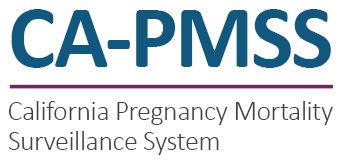 www.cdph.ca.gov/pmss
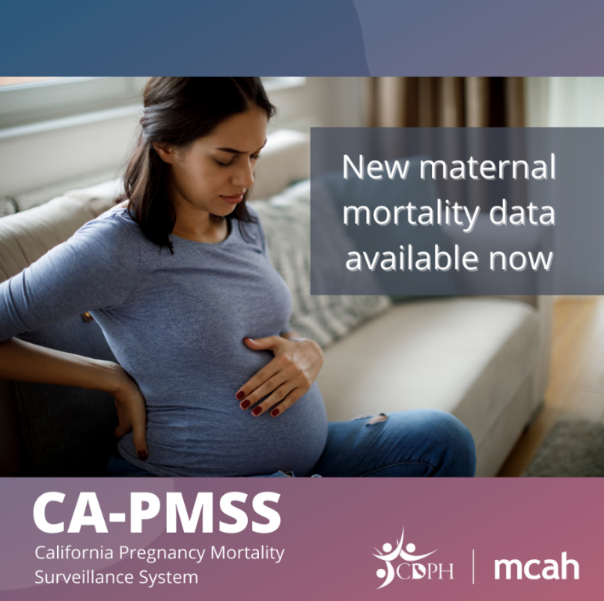 [Speaker Notes: TALKING POINTS:
California conducts statewide surveillance of pregnancy-related mortality (up to one year after the end of pregnancy) through the California Pregnancy Mortality Surveillance System (CA-PMSS).
The goal of CA-PMSS is to provide timely and accurate statewide surveillance data on pregnancy-related deaths.
CA-PMSS aims to 
Identify the cause of and timing to death
Determine whether the death was related to pregnancy
Serve as timely and highly accurate method for enhanced maternal mortality surveillance
Inform directions for focused in-depth case reviews of deaths suspected to be pregnancy-related through the California Pregnancy-Associated Mortality Review (CA-PAMR)]
Death records
Birth records
Fetal death records
Case Identification: CA-PMSS identifies maternal deaths through a series of complex data linkage steps
Pregnancy-associated
death cohort

Pregnancy status & timing confirmed via Coroner Report / Medical Records
Patient discharge data
Emergency department data
Ambulatory surgery data
Unlinked:
ICD-10* codes for obstetric deaths + Pregnancy checkbox
Probabilistic Linkage
Deterministic Linkage
*ICD-10 = International Classification of Diseases, 10th edition. The following ICD-10 codes are used to identify obstetric deaths: A34, O00-O95, O96, O98, O99
[Speaker Notes: TALKING POINTS:
The CA-PMSS case review process begins with the identification of all pregnancy-associated deaths – including deaths among women who were less than 20 weeks pregnant – through a series of complex data linkage steps. Pregnancy-associated death cohorts are defined by the year of death.]
Confirmed pregnancy-associated
death cohort
Case Selection & Review: CA-PMSS uses a structured case selection algorithm* to identify deaths for review
Deaths selected for committee review: 
all medical causes suspected to be pregnancy-related
Deaths (currently) excluded from committee reviews:
All deaths from injury or violence, except injury due to medical procedures or treatment
Deaths from medical causes unrelated to pregnancy
Pregnancy-related
Not pregnancy-related
Unable to determine
*Petersen EE et al. Vital Signs: Pregnancy-Related Deaths, United States, 2011-2015, and Strategies for Prevention, 13 States, 2013-2017. MMWR Morb Mortal Wkly Rep 2019;68-423
[Speaker Notes: TALKING POINTS:
Deaths from medical causes are only excluded if there is no evidence that they are not related to pregnancy. Although some deaths from injury, such as suicide, homicide or other injury, may be pregnancy-related, they are currently excluded from CA PMSS and CDC PMSS. (A death from injury would require comprehensive review to determine its relationship to pregnancy.)]
Maternal Deaths in California
Maternal Mortality Ratio (MMR) in U.S. and California, 1999-2019
Pregnancy-Related Mortality Ratio (PRMR) in U.S. and California, 2009-2019
Maternal Mortality Ratio in U.S. and California, 1999-2019
MMR is based on death certificate data alone.
Missing or inaccurate information about
Pregnancy status
When the death occurred
Causes of death
Leads to missed maternal deaths that occurred up to 42 days after pregnancy ended.
CA-PMSS identified more deaths in the same time frame.
Maternal mortality ratio (MMR) = Number of maternal deaths per 100,000 live births, up to 42 days after the end of pregnancy. Maternal deaths in California were identified using ICD-10 cause of death classification for obstetric deaths (codes A34, O00-O95, O98-O99) from the California death certificate data (1999-2013) and the California pregnancy status errata file (2014-2019). Data on U.S. maternal deaths are published by the National Center for Health Statistics and found in the CDC WONDER Database for years 1999 or later (accessed at http://wonder.cdc.gov on April 14, 2022).
[Speaker Notes: TALKING POINTS:
California’s Maternal Mortality Ratio (MMR) has steadily declined after peaking in 2006 while the national MMR has continued to rise. 
MMR, which is based on death certificate data alone, is a widely used indicator of maternal deaths. Comparing state-specific MMRs to one another or to a national MMR is appropriate and can be done with relative ease. 
But… Data quality issues inherent in death certificate data, such as missing or inaccurate information about the pregnancy status, timing to death or the cause of death, can result in underestimations or overestimations of the true burden of pregnancy-related mortality. 
In 2009-2019, California’s MMR underestimated the actual burden of maternal mortality by 15% to as much as 50% (compared with data obtained through enhanced surveillance methodology via the California Pregnancy Mortality Surveillance System). 
Even though California’s PRMR (for deaths up to 42 days after pregnancy ended) is higher than the MMR, it is still lower than US rate by almost half.

Notes on statistical significance:
The US MMRs were significantly higher than CA MMRs from 2009 to 2019 (all P<0.05)
The US MMRs were significantly higher than CA PRMRs (for deaths up to 42 days after pregnancy ended) for all years except 2009, 2010 and 2018.
Trend tests (Kendall Tau b) show: 
A significant monotonic upward trend in US MMRs from 1999 to 2019 (P<0.0001), but if from 2009 to 2019, the upward trend is no longer significant 
No significant monotonic trend in CA MMRs from 1999 to 2019 
No significant monotonic trend in CA PRMRs (for deaths up to 42 days after pregnancy ended) from 2009 to 2019]
Pregnancy-Related Mortality Ratio in U.S. and California, 2009-2019
CDC-PMSS and CA-PMSS both produce CA-PRMRs, but methodologies differ. 
In CA-PMSS compared to CDC-PMSS
More data sources are used to identify and verify deaths
Deaths are reviewed by an expert committee 
Results in fewer missed deaths.
Pregnancy-related mortality ratio (PRMR) = Number of pregnancy-related deaths per 100,000 live births, up to one year after the end of pregnancy. Pregnancy-relatedness determinations were made through a structured expert committee case review process. Ratios of U.S. pregnancy-related mortality are published by the Centers for Disease Control and Prevention (accessed Pregnancy Mortality Surveillance System | Maternal and Infant Health | CDC on Aug 10, 2022).
† The 2009 and 2012 PRMRs were significantly different (p<0.05); no statistically significant differences were detected for any other years.
[Speaker Notes: TALKING POINTS:
California’s Pregnancy-Related Mortality Ratio (PRMR), which includes deaths related to pregnancy up to one year after the end of pregnancy, also remained low and largely stable compared with the national PRMR. 
But… The US PRMR may be an underestimation of the true burden of pregnancy-related mortality because the Centers for Disease Control and Prevention (CDC) relies on linked vital records (death, fetal death, and birth certificate data) to identify cases. California’s Pregnancy Mortality Surveillance System (CA PMSS) methodology can capture more pregnancy-related deaths, including those in early pregnancy before 20 weeks gestation, because more sources of data are used to identify and verify cases. 
CA PMSS also has a committee of experts that reviews the deaths and determines the causes and whether they are related to pregnancy. CDC PMSS relies on one or two medical epidemiologists to make these determinations.
These differences in methodologies make comparisons of PRMRs to national or state data challenging.]
Pregnancy-Related Mortality Ratio vs. Maternal Mortality Ratio in California, 2009-2019
Pregnancy-related deaths are more accurately captured when
widening the time interval to one year after pregnancy
using more data sources to identify and verify deaths
relying on subject matter experts to determine causes of death and their relationship to pregnancy
Pregnancy-related mortality ratio (PRMR) = Number of pregnancy-related deaths per 100,000 live births, up to one year after the end of pregnancy. Pregnancy-relatedness determinations were made through a structured expert committee case review process.  Maternal mortality ratio (MMR) = Number of obstetric deaths (up to 42 days after the end of pregnancy) per 100,000 live births, identified using ICD-10 cause of death classification for obstetric deaths (codes A34, O00-O95, O98-O99) from the California death certificate data (2008-2013) and California pregnancy status errata file (2014-2019). 
† The 2009 and 2012 PRMRs were significantly different (p<0.05); no statistically significant differences were detected for any other years.
[Speaker Notes: TALKING POINTS:
In summary, pregnancy-related deaths are more accurately identified when surveillance methodologies
widen the time interval to one year after the end of pregnancy, 
use a wide range of data sources to identify deaths that might be pregnancy-related, and 
rely on subject matter experts to determine the underlying causes and their relationship to pregnancy.]
Data Slides without text insets
Maternal Mortality Ratio (MMR) in U.S. and California, 1999-2019
Pregnancy-Related Mortality Ratio (PRMR) in U.S. and California, 2009-2019
Maternal Mortality Ratio in U.S. and California, 1999-2019 slide 2 of 3
Maternal mortality ratio (MMR) = Number of maternal deaths per 100,000 live births, up to 42 days after the end of pregnancy. Maternal deaths in California were identified using ICD-10 cause of death classification for obstetric deaths (codes A34, O00-O95, O98-O99) from the California death certificate data (1999-2013) and the California pregnancy status errata file (2014-2019). Data on U.S. maternal deaths are published by the National Center for Health Statistics and found in the CDC WONDER Database for years 1999 or later (accessed at http://wonder.cdc.gov on April 14, 2022).
[Speaker Notes: TALKING POINTS:
California’s Maternal Mortality Ratio (MMR) has steadily declined after peaking in 2006 while the national MMR has continued to rise. 
MMR, which is based on death certificate data alone, is a widely used indicator of maternal deaths. Comparing state-specific MMRs to one another or to a national MMR is appropriate and can be done with relative ease. 
But… Data quality issues inherent in death certificate data, such as missing or inaccurate information about the pregnancy status, timing to death or the cause of death, can result in underestimations or overestimations of the true burden of pregnancy-related mortality. 
In 2009-2019, California’s MMR underestimated the actual burden of maternal mortality by 15% to as much as 50% (compared with data obtained through enhanced surveillance methodology via the California Pregnancy Mortality Surveillance System). 
Even though California’s PRMR (for deaths up to 42 days after pregnancy ended) is higher than the MMR, it is still lower than US rate by almost half.

Notes on statistical significance:
The US MMRs were significantly higher than CA MMRs from 2009 to 2019 (all P<0.05)
The US MMRs were significantly higher than CA PRMRs (for deaths up to 42 days after pregnancy ended) for all years except 2009, 2010 and 2018.
Trend tests (Kendall Tau b) show: 
A significant monotonic upward trend in US MMRs from 1999 to 2019 (P<0.0001), but if from 2009 to 2019, the upward trend is no longer significant 
No significant monotonic trend in CA MMRs from 1999 to 2019 
No significant monotonic trend in CA PRMRs (for deaths up to 42 days after pregnancy ended) from 2009 to 2019]
Maternal Mortality Ratio in U.S. and California, 1999-2019 slide 3 of 3
Maternal mortality ratio (MMR) = Number of maternal deaths per 100,000 live births, up to 42 days after the end of pregnancy. Maternal deaths in California were identified using ICD-10 cause of death classification for obstetric deaths (codes A34, O00-O95, O98-O99) from the California death certificate data (1999-2013) and the California pregnancy status errata file (2014-2019). Data on U.S. maternal deaths are published by the National Center for Health Statistics and found in the CDC WONDER Database for years 1999 or later (accessed at http://wonder.cdc.gov on April 14, 2022).
[Speaker Notes: TALKING POINTS:
California’s Maternal Mortality Ratio (MMR) has steadily declined after peaking in 2006 while the national MMR has continued to rise. 
MMR, which is based on death certificate data alone, is a widely used indicator of maternal deaths. Comparing state-specific MMRs to one another or to a national MMR is appropriate and can be done with relative ease. 
But… Data quality issues inherent in death certificate data, such as missing or inaccurate information about the pregnancy status, timing to death or the cause of death, can result in underestimations or overestimations of the true burden of pregnancy-related mortality. 
In 2009-2019, California’s MMR underestimated the actual burden of maternal mortality by 15% to as much as 50% (compared with data obtained through enhanced surveillance methodology via the California Pregnancy Mortality Surveillance System). 

Notes on statistical significance:
The US MMRs were significantly higher than CA MMRs from 2009 to 2019 (all P<0.05)
Trend tests (Kendall Tau b) show: 
A significant monotonic upward trend in US MMRs from 1999 to 2019 (P<0.0001), but if from 2009 to 2019, the upward trend is no longer significant 
No significant monotonic trend in CA MMRs from 1999 to 2019]
Pregnancy-Related Mortality Ratio in U.S. and California, 2009-2019 slide 2 of 4
Pregnancy-related mortality ratio (PRMR) = Number of pregnancy-related deaths per 100,000 live births, up to one year after the end of pregnancy. Pregnancy-relatedness determinations were made through a structured expert committee case review process. Ratios of U.S. pregnancy-related mortality are published by the Centers for Disease Control and Prevention (accessed Pregnancy Mortality Surveillance System | Maternal and Infant Health | CDC on Aug 10, 2022).
† The 2009 and 2012 PRMRs were significantly different (p<0.05); no statistically significant differences were detected for any other years.
[Speaker Notes: TALKING POINTS:
California’s Pregnancy-Related Mortality Ratio (PRMR), which includes deaths related to pregnancy up to one year after the end of pregnancy, also remained low and largely stable compared with the national PRMR. 
But… The US PRMR may be an underestimation of the true burden of pregnancy-related mortality because the Centers for Disease Control and Prevention (CDC) relies on linked vital records (death, fetal death, and birth certificate data) to identify cases. California’s Pregnancy Mortality Surveillance System (CA PMSS) methodology can capture more pregnancy-related deaths, including those in early pregnancy before 20 weeks gestation, because more sources of data are used to identify and verify cases. 
CA PMSS also has a committee of experts that reviews the deaths and determines the causes and whether they are related to pregnancy. CDC PMSS relies on one or two medical epidemiologists to make these determinations.
These differences in methodologies make comparisons of PRMRs to national or state data challenging.]
Pregnancy-Related Mortality Ratio in U.S. and California, 2009-2019 slide 3 of 4
Pregnancy-related mortality ratio (PRMR) = Number of pregnancy-related deaths per 100,000 live births, up to one year after the end of pregnancy. Pregnancy-relatedness determinations were made through a structured expert committee case review process. Ratios of U.S. pregnancy-related mortality are published by the Centers for Disease Control and Prevention (accessed Pregnancy Mortality Surveillance System | Maternal and Infant Health | CDC on Aug 10, 2022).
† The 2009 and 2012 PRMRs were significantly different (p<0.05); no statistically significant differences were detected for any other years.
[Speaker Notes: TALKING POINTS:
California’s Pregnancy-Related Mortality Ratio (PRMR), which includes deaths related to pregnancy up to one year after the end of pregnancy, also remained low and largely stable compared with the national PRMR. 
But… The US PRMR may be an underestimation of the true burden of pregnancy-related mortality because the Centers for Disease Control and Prevention (CDC) relies on linked vital records (death, fetal death, and birth certificate data) to identify cases. California’s Pregnancy Mortality Surveillance System (CA PMSS) methodology can capture more pregnancy-related deaths, including those in early pregnancy before 20 weeks gestation, because more sources of data are used to identify and verify cases. 
CA PMSS also has a committee of experts that reviews the deaths and determines the causes and whether they are related to pregnancy. CDC PMSS relies on one or two medical epidemiologists to make these determinations.
These differences in methodologies make comparisons of PRMRs to national or state data challenging.]
Pregnancy-Related Mortality Ratio vs. Maternal Mortality Ratio in California, 2009-2019 slide 4 of 4
Pregnancy-related mortality ratio (PRMR) = Number of pregnancy-related deaths per 100,000 live births, up to one year after the end of pregnancy. Pregnancy-relatedness determinations were made through a structured expert committee case review process.  Maternal mortality ratio (MMR) = Number of obstetric deaths (up to 42 days after the end of pregnancy) per 100,000 live births, identified using ICD-10 cause of death classification for obstetric deaths (codes A34, O00-O95, O98-O99) from the California death certificate data (2008-2013) and California pregnancy status errata file (2014-2019). 
† The 2009 and 2012 PRMRs were significantly different (p<0.05); no statistically significant differences were detected for any other years.
[Speaker Notes: TALKING POINTS:
In summary, pregnancy-related deaths are more accurately identified when surveillance methodologies
widen the time interval to one year after the end of pregnancy, 
use a wide range of data sources to identify deaths that might be pregnancy-related, and 
rely on subject matter experts to determine the underlying causes and their relationship to pregnancy.]